ARTICLES
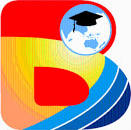 By Ma’am Ira Septiana., M.Pd.,M.M.
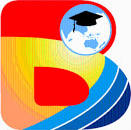 PERBEDAAN PENGGUNAAN SOME, ANY, MUCH, MANY, A LOT OF, A FEW
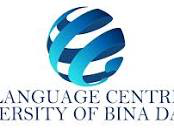 By Ma’am Ira Septiana., M.Pd.,M.M.
1. Some
Some/ beberapa digunakan pada kata benda yang bisa dihitung [countable noun] dan tidak bisa dihitung [uncountable noun]. 
Tetapi untuk kalimat Positif/Affirmative/Pernyataan, Penawaran, permintaan, dan pertanyaan jika kamu berharap pertanyaannya dijawab “Yes/ya”.
Contoh:
I have some friends to be visited next week.
The seller pour some milk into the porridge. 
Will you lend me some money ?  Yes, I will lend you some money
1. Some
2. Any
Any/ beberapa digunakan pada kata benda yang bisa dihitung [countable noun] dan tidak bisa dihitung [uncountable noun].
Penggunaannya untuk kalimat negatif atau pertanyaan.Contoh:
Have you got any bananas? No, we haven’t got any. But we’ve got some oranges.
Do you have any idea to solve this problem?
2. Any
3. MuchMuch digunakan untuk benda-benda yang tak dapat dihitung, dan untuk menghitungnya diperlukan suatu takaran/timbangan dan ukuran tertentu. 
Patokan suatu benda tidak dapat dihitung adalah jika untuk menghitungnya harus menggunakan alat bantu. seperti liter, rupiah, kilogram dsb.
Contoh:
Oil, sugar, salt, money, butter, coffee, milk, cereal, cheese, creamer, rice, water , sand
You took too much sugar in your tea, it’s not good for your health.
We need much sand to build a big building.
3. Much
4. ManyMany digunakan untuk benda-benda yang bisa dihitung (countable noun)Contoh:  many book, many friends, many studentso How many fruit you take from refrigerator?o Many people asked me if I have got married or not.
4. Many
CHOOSE THE BEST ANSWER : MUCH or MANY
5. A lot ofA lot of bisa digunakan baik untuk benda yang bisa dihitung maupun yang tidak bisa dihitung. Artinya bisa digunakan untuk mengganti posisi Many.Yang membedakan dengan Many dan Much adalah bahwa kebiasaan penggunaannya. 
Contoh :  chair, pencil, pen , sugar, love, sand o I have a lot of friends who always stand by me.o How much money do you have? I have a lot of money.
They have a lot of pencil in the table.
I don’t have a lot of sugar in my house.
5. A lot of
6. A Few A few atau Little artinya sedikit.  A few untuk kata benda yang dapat dihitung.Contoh kalimat : Pen, pencil, eraser, shoes ,bag, air conditioner,table ( countable noun)- I have got a few friends in a day.- I have saved a little money in this month.
He broke a few chair 
I have a few pencil in my pencil  case
6.A Few
CHOOSE THE BEST ANSWER : A LITTLE OR A FEW
CHOOSE THE BEST ANSWER : A LITTLE OR A FEW
PERBEDAAN PENGGUNAAN ARTICLE A, AN, DAN THE 
Terdapat perbedaan yang sangat mendasar antara article a, an, dan the dalam bahasa inggris. Salah satu perbedaan yang paling utama adalah :
a dan an : indifinite articlethe : definite article
Dengan kata lain, article “the” kita gunakan jika berhubungan dengan kata benda atau objek yang spesifik yang kedua speaker dan pendengar mengetahuinya. 
Sedangkan article “a/an” kita gunakan jika kita berhubungan dengan nouns atau objek yang “general/umum”atau tidak spesifik
Ex : an Umbrella , a car 
The  = the car ( tau warna dan jumlahnya dan modelnya)
PERBEDAAN PENGGUNAAN ARTICLE A, AN, DAN THE
Peraturan Article Dalam Bahasa Inggris : A, An, ThePenggunaan A dan An– A/An termasuk kedalam indifinite article. Artikel ini digunakan untuk menunjukkan sesuatu yang sifatnya umum atau tidak spesifik. 
Kedua artikel ini digunakan ketika kita menunjukkan atau membicarakan sesuatu pertama kali. Dua-duanya digunakan untuk singular countable nouns.
Peraturan Article Dalam Bahasa Inggris : A, An, The
Contoh kalimatnya :
 Can you play me a music?
Artinya : Seseorang menyuruh untuk memainkan musik. Musik disini tidak spesifik apa yang harus dimaikan. Bisa saja itu musik pop, rock, metal, atau bahkan dangdut. Yang terpenting adalah memainkan musik tidak peduli musik jenis apa.
There is a policeman and a policewoman in front of your house.
The policeman is wearing a brown shirt.
Artinya : Ingat article a/an digunakan ketika menunjukkan atau membicarakan sesuatu untuk pertama kalinya. Di kalimat pertama antara pembaca dan pendengar belum mengetahui polisi dan polwan yang dimaksud dalam pembicaraan. Tapi unutk kalimat kedua, mereka sudah mengetahui polisi yang dimaksud yaitu polisi yang ada didepan rumah. Oleh karena itu menggunakan article “the”.
Contoh kalimat  an,a, the
Article A digunakan untuk nouns yang berawalan dengan lafal atau bunyi konsonan. 
Contohnya : a man, a woman, a car, a university, dll.
– Article An digunakan untuk nouns yang berawalan dengan lafal atau bunyi vowel/vokal. 
Contohnya : an umbrella, an ant, an egg, an hour, dll.
-Pada dasarnya pemilihan dalam penggunaan a/an bertujuan untuk mempermudah pengucapannya. 
Coba bayangan kalau kita harus mengucapkan an ant dengan a ant? Atau a woman di ucap dengan an woman? Akan terasa sulit bukan?
Article A digunakan untuk nouns yang berawalan dengan lafal atau bunyi konsonan. 
Contohnya : a man, a woman, a car, a university, dll.
– Article An digunakan untuk nouns yang berawalan dengan lafal atau bunyi vowel/vokal. 
Contohnya : an umbrella, an ant, an egg, an hour, dll.
-Pada dasarnya pemilihan dalam penggunaan a/an bertujuan untuk mempermudah pengucapannya. 
Coba bayangan kalau kita harus mengucapkan an ant dengan a ant? Atau a woman di ucap dengan an woman? Akan terasa sulit bukan?
Penggunaan “ The”– The adalah definite article. “The” digunakan sebelum singular dan plural nouns. Article ini juga digunakan pada countable dan uncountable nouns. Kata the digunakan ketika kita membicarakan sesuatu yang spesifik  atau diantara pembicara dan pendengar nya sudah saling mengerti atau mengetahui tentang objek yang dimaksud. 
Contoh:– Can you play the video?Artinya : Video yang diminta untuk dimainkan oleh pembicara disini maksud nya adalah video yang sama-sama dimaksudkan oleh pembicara dan pendengar. Dan sudah spesifik dan jelas bagi mereka video mana yang akan dimainkan. 
Berbeda jika pembicara itu bilang ….
“Can you play a video” yang memiliki arti pembicara menginginkan pendengar untuk memainkan video apa saja tidak ada penjelasan secara khusus dan terserah pendengar mau memainkan video yang mana.
An : ex : 1) I want to get an umbrella 
2) my mother bought an orange 
A   : ex : 1 ) I got a new handphone 
	  2)  Palembang a beautiful city 
The :  ex : 1 ) the sunshine brightly today 
	      2) the virus spread world wide
Give me some example for an,a, and The ?
CONTOH PENGGUNAAN A, AN, DAN THE
The• Jakarta is the capital city of Indonesia.• Monument Nasional is Indonesia’s national monument.• I found the glasses you were looking for.• Have you looked at the brief I gave you?• Switch the computer off when you’re done.
A/An• I saw a star tonight.• I had an omelette for breakfast today.• She ordered a drink inside the restaurant.• Do you have a pen?• We want to buy a notebook
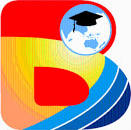 PERBEDAAN PENGGUNAAN OTHER, OTHERS, THE OTHERS
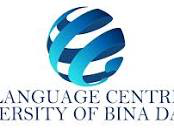 By Ma’am Ira Septiana., M.Pd.,M.M.
Arti Kata OtherSebelum pembahasan masuk pada perbedaan penggunaannya, alangkah baiknya terlebih dahulu anda memahami dengan seksama arti dari kata other, others, the other, the others, dan another. Setiap kata tersebut memiliki arti “lain/lainnya” namun sedikit berbeda maknanya.
Di Gunakan Sebagai Kata Sifat (Adjective)
Tidak semua kata dapat di gunakan sebagai kata sifat, kata other yang bisa di gunakan sebagai kata sifat adalah kata another, other, dan kata the other.
Kata-kata ini akan di ikuti oleh noun (kata benda), another untuk singular noun (tunggal), other untuk plural noun (jamak), sedangkan the other bisa di gunakan untuk singular noun maupun plural noun.

Sebagai contoh:
Another cat
Other cats
The other cat
The other cats
Perbedaan Penggunaan Kata Other dan AnotherUntuk menjelaskan letak perbedaannya dari setiap kata, akan lebih mudah jika anda mempelajari masing-masing penggunaannya
Contoh dalam sebuah kalimat:” In my house there are six cats, one belongs to my brother, another cat belongs to my mother, other cats belongs to my sister, and the other cat belongs to me”
 (Di rumah saya ada enam kucing, satu di miliki oleh saudara laki-laki saya, satu kucing lainnya di miliki oleh ibu saya, beberapa kucing lainnya di miliki oleh saudara perempuan saya, dan satu sisanya di miliki oleh saya.)
Perhatikan pada bagian yang terakhir, yaitu 
“and the other cat belongs to me”, ini menandakan bahwa kucing satu sisanya adalah milik saya. Berbeda halnya jika “and the other cats belongs to me”, artinya ada beberapa sisa kucing (lebih dari satu) yang merupakan milik saya.
Kata yang bisa di gunakan sebagai kata ganti adalah kata another, others, the other, dan juga kata the others. 
Penggunaan sebagai kata ganti ini tidak di ikuti dengan noun, namun justru mengganti keberadaan noun. 
Another untuk mengganti noun tunggal, 
others untuk jamak,
 the other untuk tunggal, 
dan the others untuk jamak.
Jika dalam penggunaan sebagai adjective di atas di contohkan menggunakan noun berupa cat,dalam penggunaan ini cat akan hilang tanpa menghilangkan maknanya.
Sebagai contoh:In my house there are six cats, one belongs to my brother, another belongs to my mother, others belongs to my sister, and the others belongs to me.
Pada bagian terakhir “and the others belongs to me”, artinya ada beberapa sisa kucing lainnya yang merupakan milik saya.
DI GUNAKAN SEBAGAI KATA GANTI (PRONOUN)
Lebih Banyak Contoh Kalimat Other Another
1.
2
3
4
5
6
7
8
9
10
Give some Example other,the other, another ?
THE END